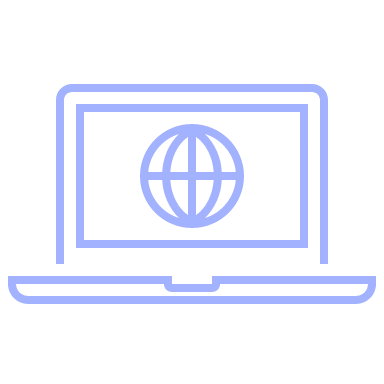 Conheça o portal Brasil 2050
newsletter
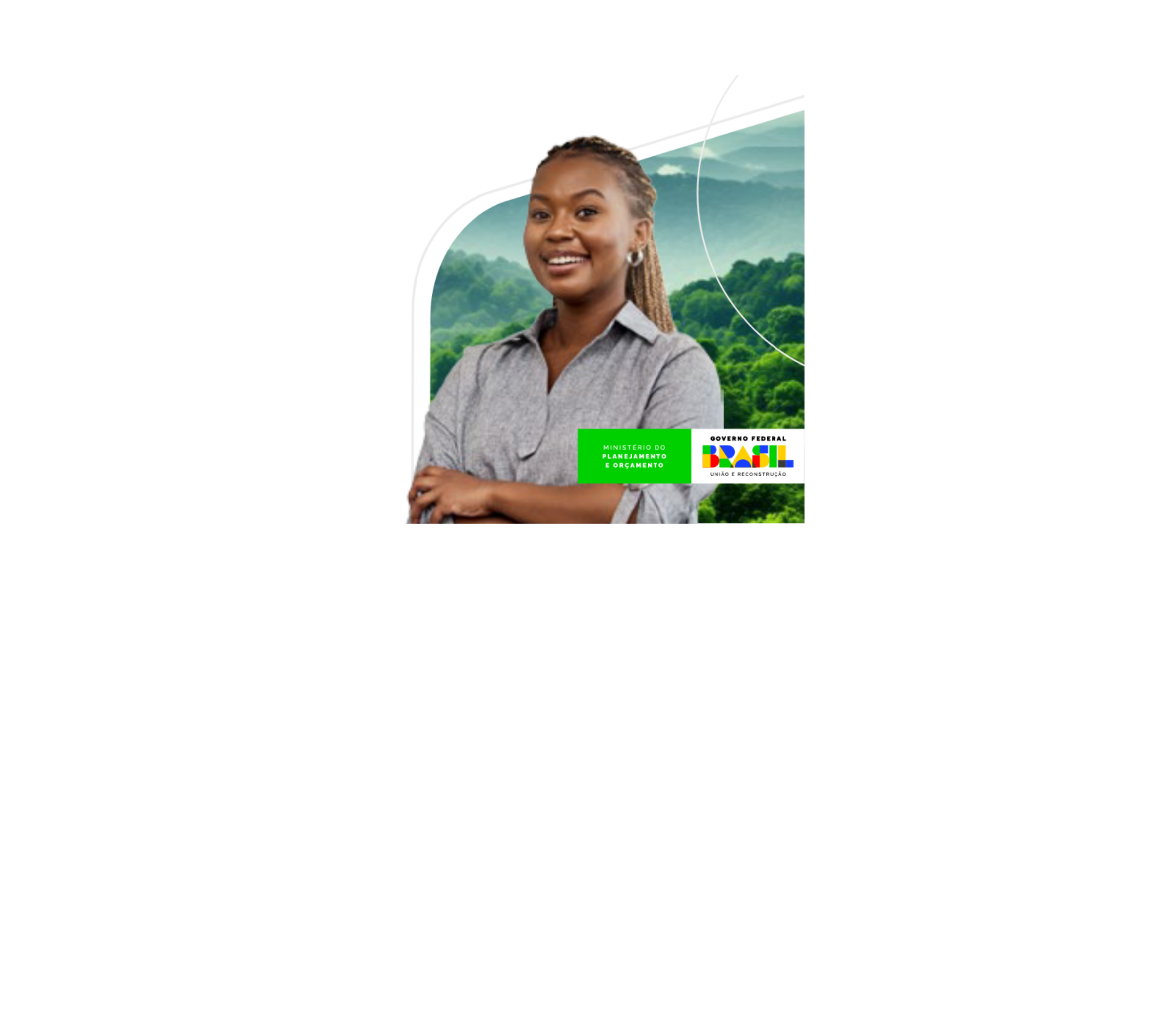 Novembro de 2024
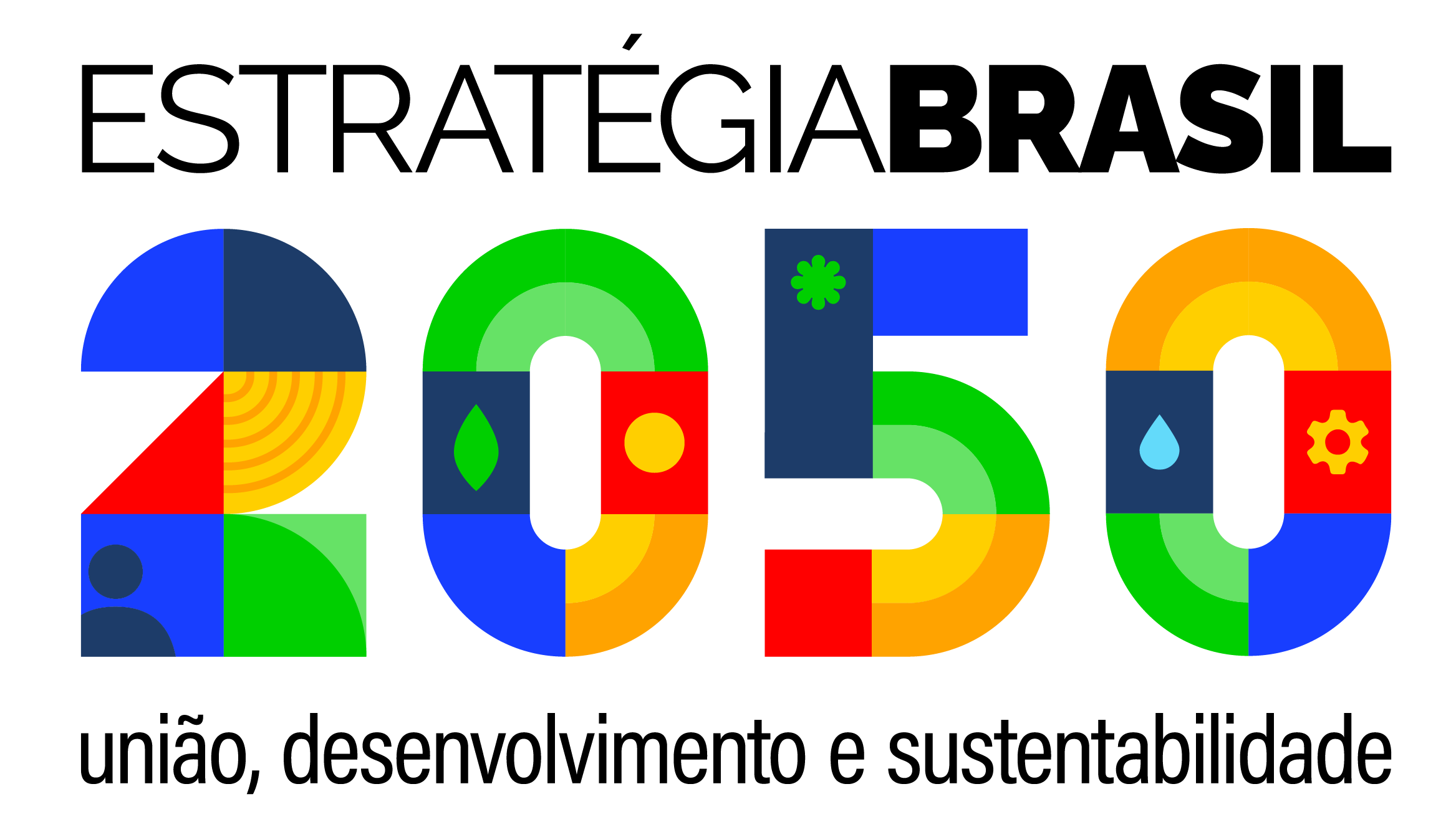 Pilares da EBR 2050
A Estratégia Brasil 2025-2050 se propõe a ser o referencial de longo prazo para o país, capaz de mobilizar parcerias institucionais e recursos para orientar o desenvolvimento nacional até 2050.
Estratégia        Brasil 2050
A Estratégia Nacional de Longo Prazo, denominada Estratégia Brasil 2050, busca integrar planos setoriais e regionais, proporcionando uma maior previsibilidade na atuação governamental, melhora do ambiente de negócios e aumento da transparência. 
A iniciativa é liderada pelo Ministério de Planejamento e Orçamento e a Portaria nº 244 de 7 de agosto de 2024 estabelece os procedimentos e o prazo para a elaboração da proposta, que deve ser finalizada até 31 de julho de 2025.
1
2
3
Governança multinível
Participação cidadã
Integração 
com os planos setoriais
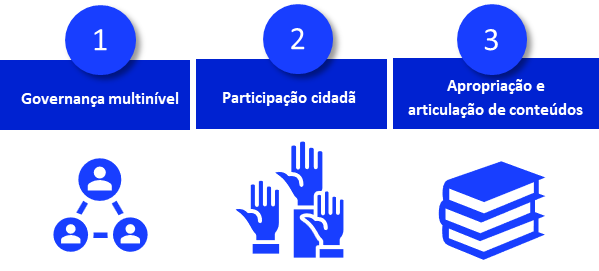 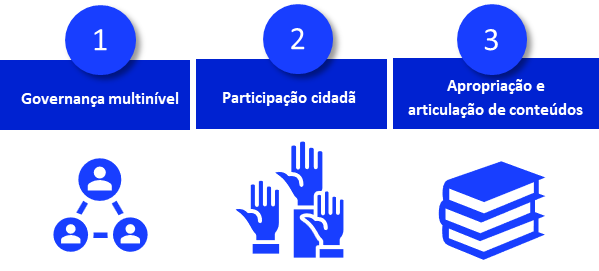 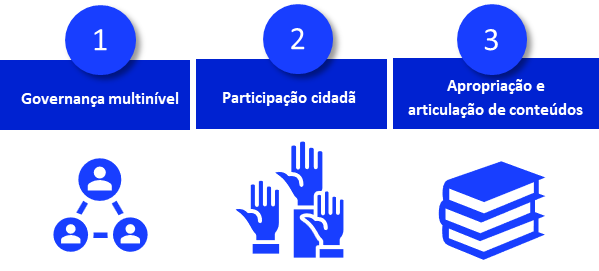 Linha do tempo
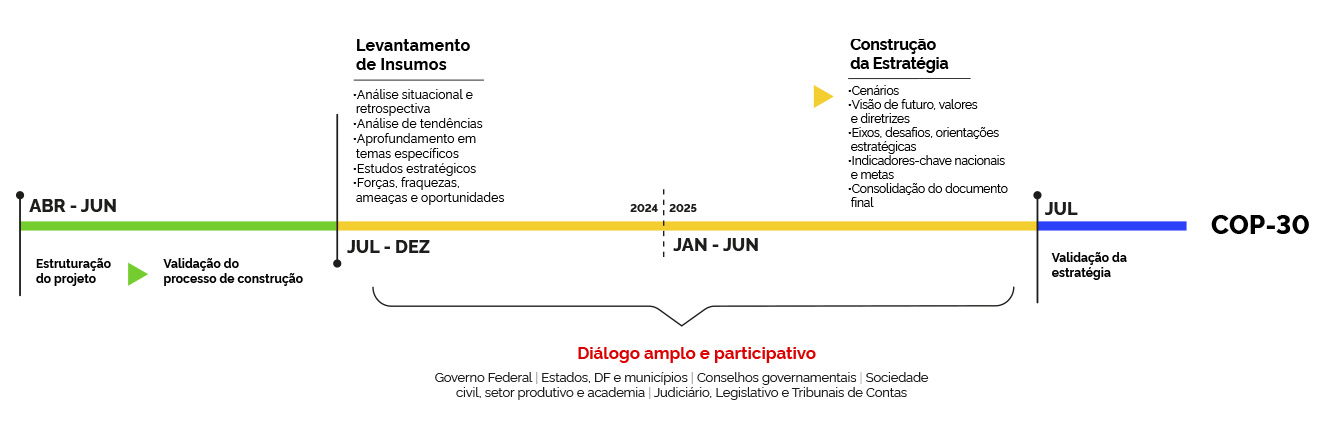 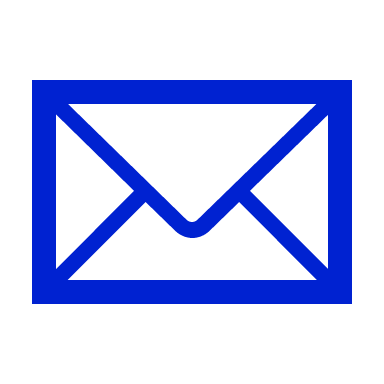 Contato
brasil2050@planejamento.gov.br
Novembro de 2024
Principais marcos
Inventário de Estudos e Publicações de Longo Prazo
Lançamos uma ferramenta inédita para consolidar os principais planos e estudos prospectivos nacionais e internacionais, com foco em projeções e cenários estratégicos de longo prazo. Este inventário servirá como referência central para orientar o planejamento e as decisões de políticas públicas com horizonte de longo prazo.
Análise situacional e retrospectiva
Elaborada pelo IPEA o estudo apresenta um diagnóstico sobre os principais desafios e oportunidades do desenvolvimento nacional. Organizado em três eixos — desenvolvimento social, econômico e institucional —, o documento fornece uma base sólida para a formulação de estratégias de longo prazo.
Estudos Temáticos
Estão sendo produzidos 21 (vinte e um) Estudos com temas estratégicos para o futuro do país. O objetivo desses estudos é ultrapassar os diagnósticos atuais e direcionar a atenção para reflexões sobre o futuro desejado para o Brasil. 
Entrevistas qualitativas
Ao longo do mês, foram realizadas 15 (quinze) entrevistas qualitativas com ministros de estado e personalidades de diferentes áreas do cenário nacional, trazendo conhecimento enriquecedor para o planejamento do futuro do país. Nos próximos meses, esse esforço será ampliado, garantindo uma pluralidade de perspectivas.
Consulta Pública: o Brasil de 2050 
Nesse mês está sendo realizada a 1ª Consulta Pública do Brasil 2050 para identificar tendências e incertezas com grande potencial de impacto para o futuro do Brasil. Esta consulta busca uma análise aprofundada desses fenômenos e seus possíveis desdobramentos, com a participação de gestores públicos, especialistas e outros atores estratégicos. Já foram registradas  mais de 200 respostas na consulta.
Inventário de Estudos e Publicações de Longo Prazo
Consolidação de estudos prospectivos
Apoio à tomada de decisões
Consulta interativa aberta a toda sociedade
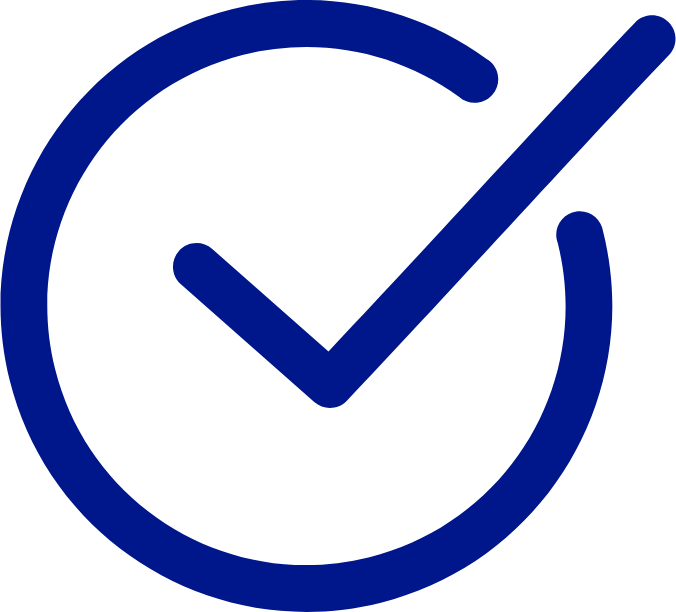 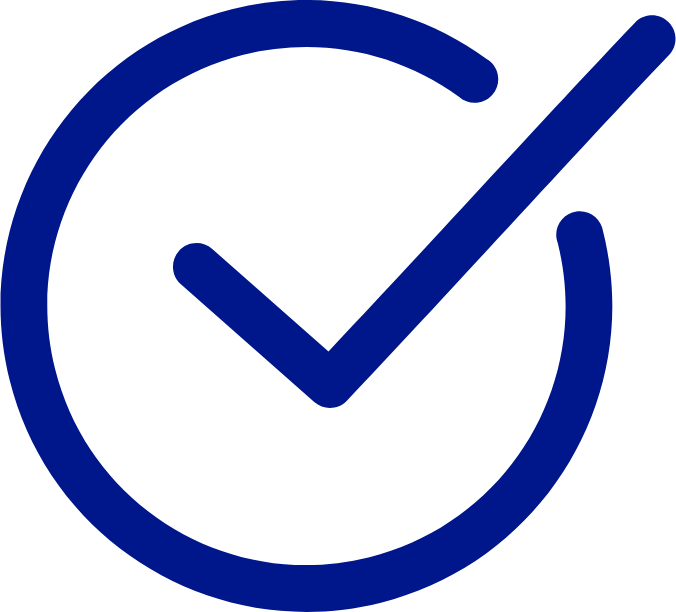 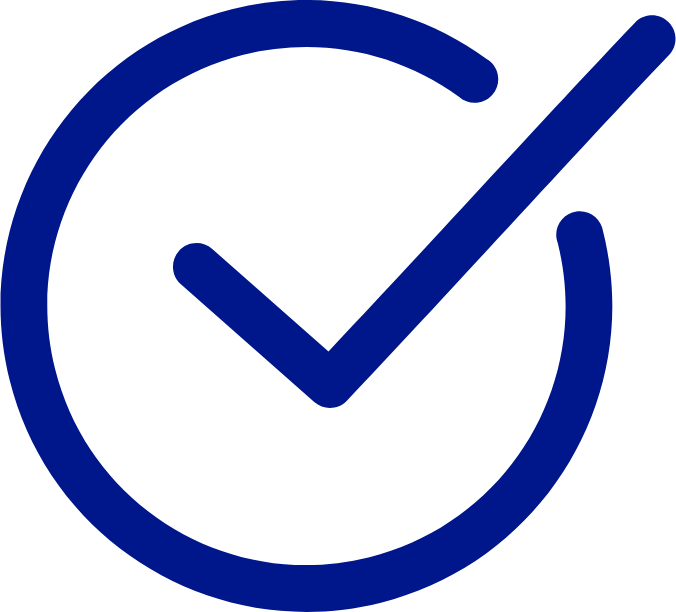 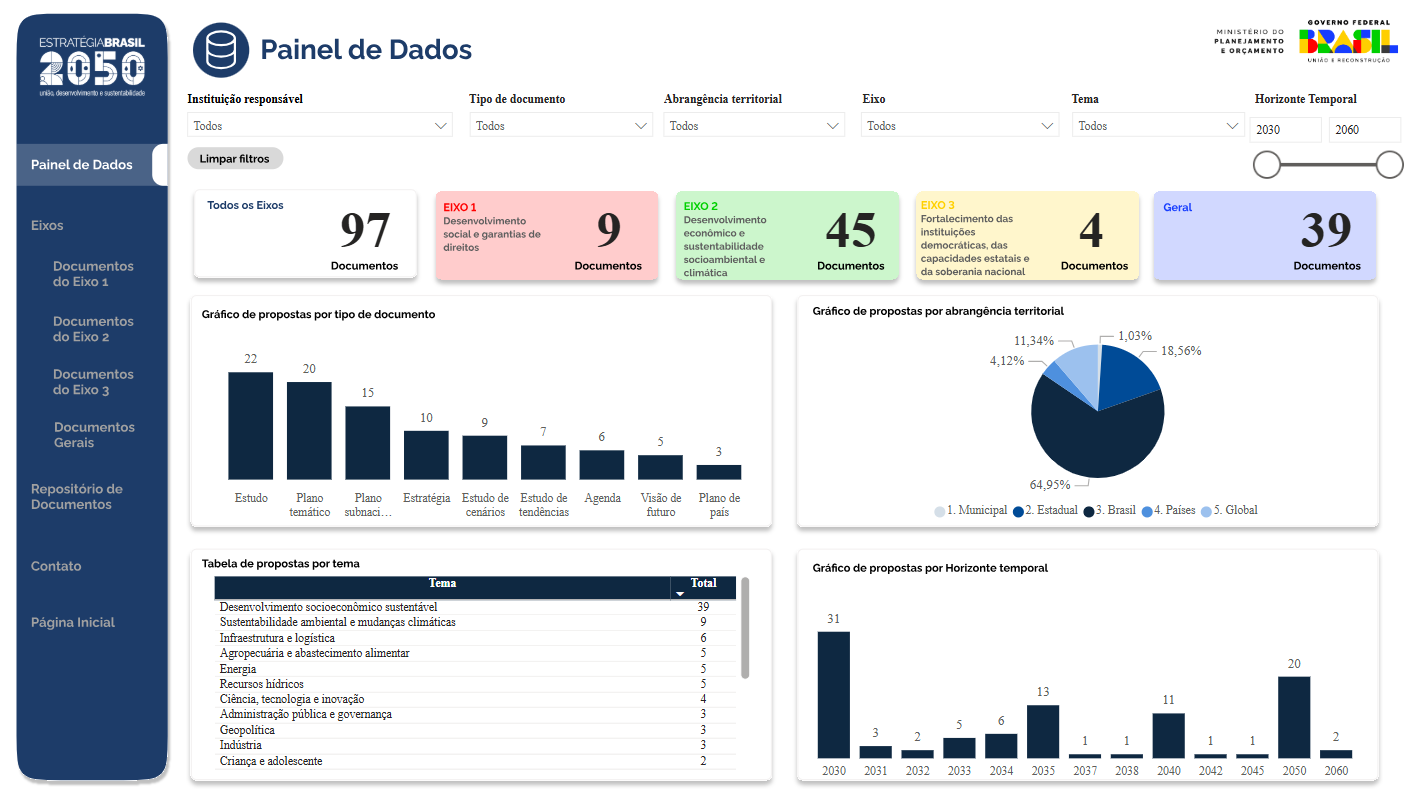 Acesse aqui o Inventário de Estudos  e Publicações de Longo Prazo na íntegra
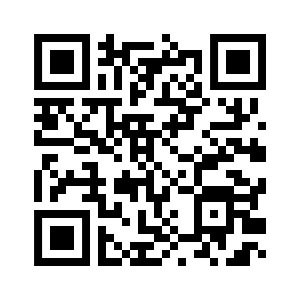 O que vem por ai?
Em dezembro, daremos mais um passo importante rumo ao futuro do Brasil com a realização das Oficinas dos Estudos Temáticos e das Oficinas Técnicas sobre Tendências e Incertezas para o Brasil 2050. Este será um espaço para discutir cenários futuros para o país e revisar as versões finais dos Estudos Temáticos, elaborados pelos Ministérios, que apresentam os desafios e prioridades em temas estratégicos para o futuro do país.
Além disso, a 1ª Consulta Pública será consolidada e compartilhada, trazendo uma valiosa contribuição de todos os setores da sociedade.
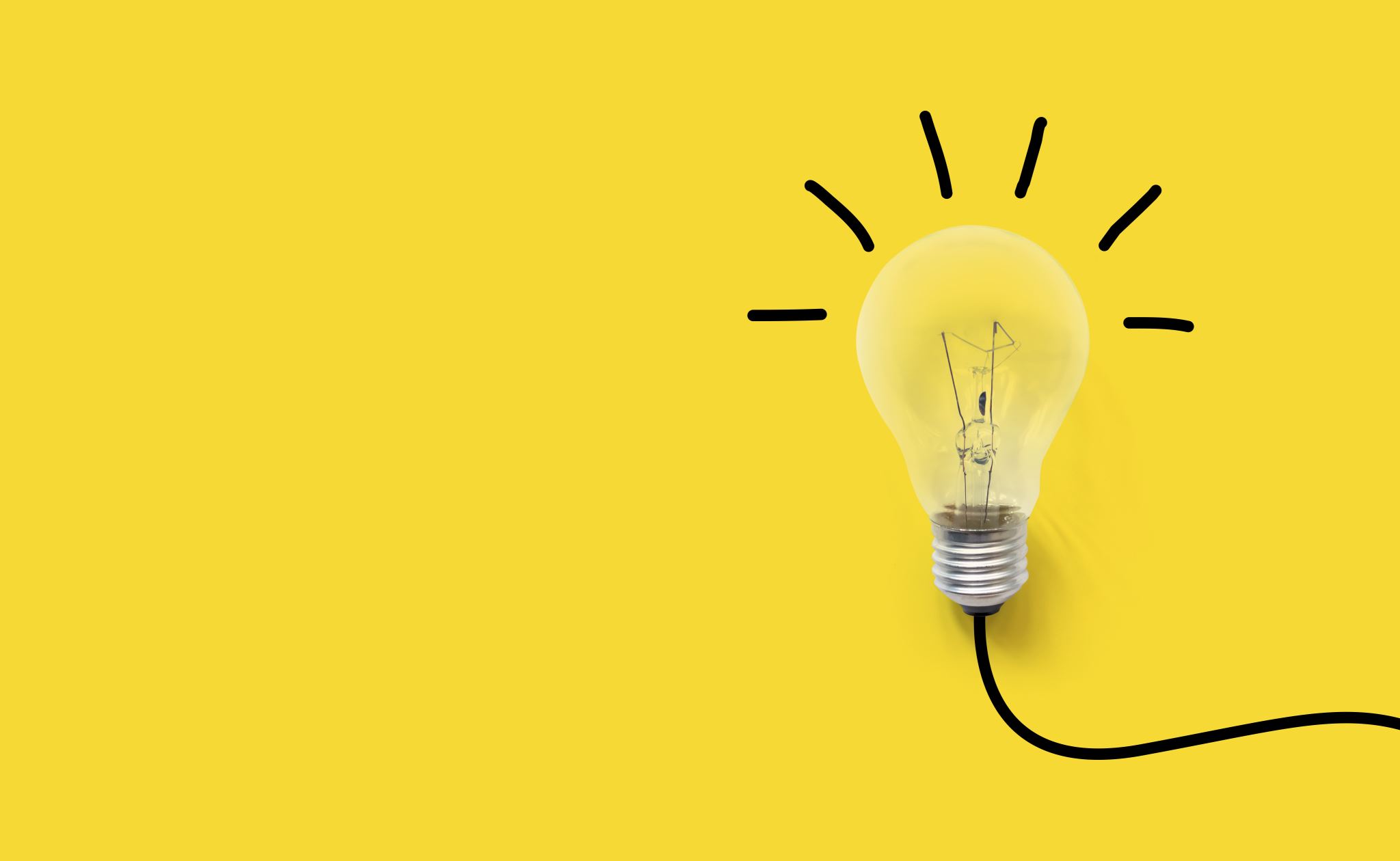 Participação e Governança Multinível
A Estratégia Brasil 2050 foi apresentada aos consórcios regionais, CNODS, Fórum Interconselhos, CDESS, AMB, FNP e MBC, fortalecendo o diálogo estratégico. Além disso, foram firmados termos de cooperação com o BNDES e o CONSEPLAN, ampliando as parcerias para a formulação da estratégia.
Estamos prontos para ouvir, refletir e, juntos, construir um Brasil mais preparado para os desafios de 2050!